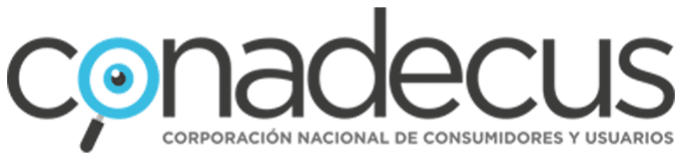 Estudio jurisprudencial y de razonamiento de los JPL en materia Ley de Protección de Derechos de Consumidores
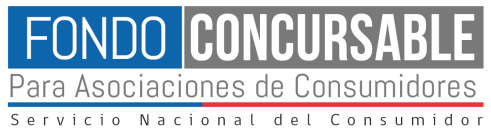 Analizar la jurisprudencia y razonamiento generados por los Juzgados de Policía Local (JPL) en la aplicación de la de la Ley de Protección de Derechos de los Consumidores (LPDC), y sus modificaciones, en el país
Objetivo  General
Estudio exploratorio basado en el uso de metodologías mixtas, cuantitativas (estadígrafos) y cualitativas (análisis del discurso)
Metodología
Resultados cuantitativos
Corpus de 315 fallos codificados
Caracterización y distribución de casos a nivel nacional
Distribución según pertenencia a capital regional
Distribución por género
Distribución por resultado
Rangos y medidas de tendencia central en casos con multas
Artículos más demandados
Rubros más demandados
Resultados cualitativos
Corpus de 20 entrevistas a jueces (n=10) y abogados (n=10) 
Transcripción y análisis de 74 fallos seleccionados
Artículo 3
 Sobre derechos y deberes básicos del consumidor

Artículo 12
Sobre la obligación del proveedor de respetar los términos de convenio

Artículo 23
Sobre fallas o deficiencias en la calidad, cantidad, identidad, sustancia, procedencia, seguridad, peso o medida del respectivo bien o servicio.
Análisis de fallos
Banca
Retail
 Aerolíneas
Turismo 
Automotoras
Salud
Caracterización de rubros y casos típicos
Concordancia entre los artículos que invoca el consumidor y lo que consideran JPL a la hora de razonar sobre el caso.

Prevalencia de lo punitivo (multas) por sobre lo reparatorio (indemnizaciones)

Casos absolutorios por falta de pruebas, tachas o de asesoramiento jurídico
Razonamiento JPL
El problema del precedente en el derecho del consumo

Juicios colectivos vs individuales por LPDC

El problema del interés general del consumidor: ¿qué busca el consumidor?
Opiniones y razonamientos sobre el sistema judicial chileno
Un sistema con 156 años de funcionamiento mirando hacia el futuro

Consumidores y su posibilidad de auto representación judicial

El problema de la municipalización
Consideraciones sobre los juicios individuales por LPDC en los Juzgados de Policía Local
Tipos de rubros y causas significativas

El rol de las instituciones (SERNAC, TC)

El PVC y las asociaciones de consumidores

La defensoría del consumidor
Consideraciones sobre la LPDC
Conclusiones generales
Corpus de 20 entrevistas a jueces (n=10) y abogados (n=10) 
Transcripción y análisis de 74 fallos seleccionados
Dificultad en el acceso a la información de los fallos.

Desafío para los JPL y SERNAC
Transparencia
[Speaker Notes: El primer hallazgo importante, es la dificultad en el acceso a la información de los fallos, ya que pese a los esfuerzos no se pudo lograr un corpus que represente a todas las regiones del país. En ese sentido, es un desafío pendiente la descentralización de la justicia de policía local y el SERNAC, de modo tal que se garantice la transparencia del sistema y el acceso a la información de los fallos para los ciudadanos.]
Ciudades medianas y sectores  rurales 

Acceso de las mujeres. 

Acceso a  la información y asesoramiento jurídico.
Asimetrías
[Speaker Notes: Se constataron una serie de asimetrías en el acceso a la justicia de consumo, en primer lugar, debido a la alta concentración de demandas en las capitales regionales, en desmedro de las ciudades más pequeñas y los centros rurales. En ese sentido, la municipalización ahonda en la asimetría en la calidad de la justicia, desde el punto de vista de los recursos disponibles en JPL.
Otro desequilibrio observado en el acceso a la justicia, es el acceso de las mujeres a este tipo de reparaciones. Se requiere ahondar en estudios con perspectivas de género para indagar en las causas subyacentes a que las mujeres tengan menos posibilidades  de recibir el pago de costas. Además, persiste una la problemática de acceso general  a la información (por  ej. tipos  de pruebas que necesita recopilar) y el asesoramiento jurídico adecuado del consumidor, que aún no ha sido resuelto y que limita resultados positivos para los demandantes.]
Interés colectivo e individual

Reparación por sobre lo punitivo
Reparación
[Speaker Notes: Se percibe, en general, que la Ley de Protección de Derechos de los Consumidores, por estar inserta en un sistema punitivo, no resuelve el tema de la reparación que busca el consumidor demandante; y el SERNAC es visualizado como una institución poco efectiva a la hora de evitar los litigios y sancionar proveedores.]
SERNAC

Asociaciones de Consumidores
Fortalecimiento
[Speaker Notes: En términos generales se puede concluir que los consumidores están accediendo a la justicia con muchas dificultades, y que se requiere de un fortalecimiento real del SERNAC y de las asociaciones de consumidores, para lograr la resolución efectiva de conflictos, tanto de interés colectivo como individual, por vía de procedimientos extrajudiciales o mediante la presentación de litigios que lleven a resultados satisfactorios para los consumidores.]
Con perspectiva territorial y de género

Con una perspectiva histórica y del derecho comparado

Desde una perspectiva del ¿consumidor, sujeto o ciudadano?
Perspectivas de futuros estudios
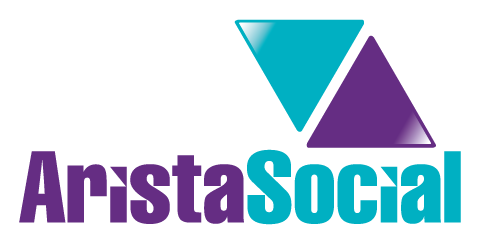 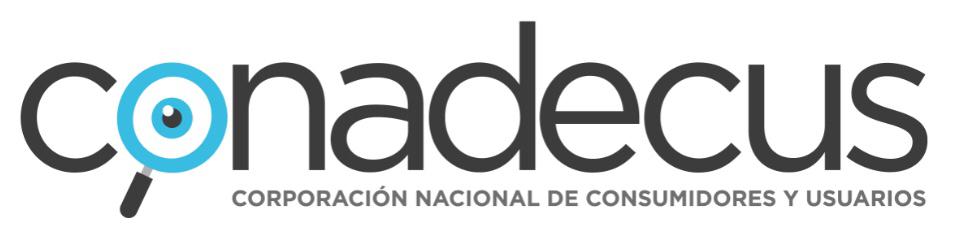 Equipo
Presidente Conadecus Hernán Calderón
Abogado Antonio Olivares
Abogado Marco Zepeda
Jefe Técnico Emilio Santana
Antropóloga Marcela Romo
Sociólogo Yerko Muñoz
Antropóloga María Francisca Cuevas